Dev4Fun
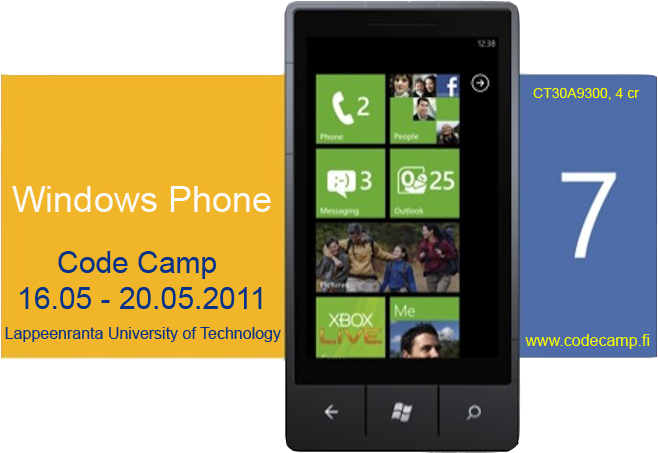 Mihai Iusan
Camilo Cifuentes
Alex Ovcharenko
Idea
Motivation
people just get bored
what can they to do?

Answer: Create a game!!!
Killing time
Improving reactions
Observation
Competitive attitude
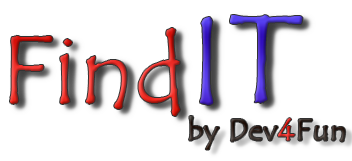 FindIT is a game that satisfies all our needs
Rules:
You need to find specific objects on a grid
The object is specified on the top of the grid
Pressing a wrong object will decrease your time
The game ends when the time runs out
Demo
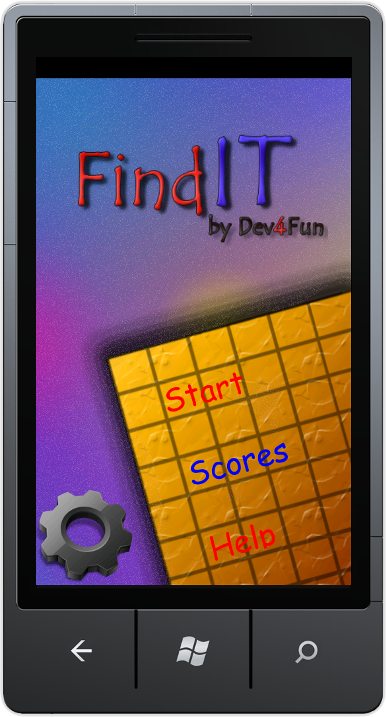 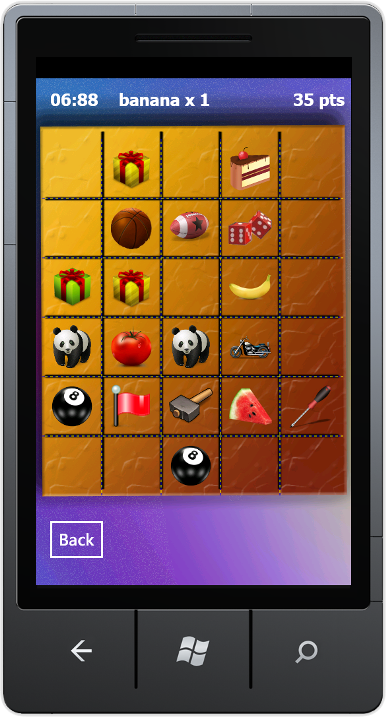 Further improvements
High scores into the cloud
New levels
New themes
Shake for changing figures
More animations
Technologies
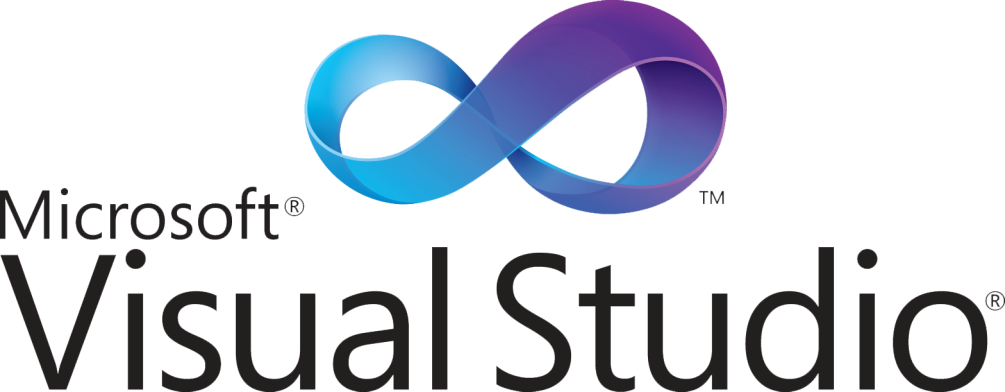 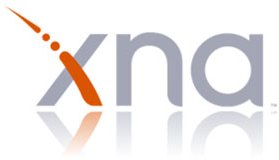 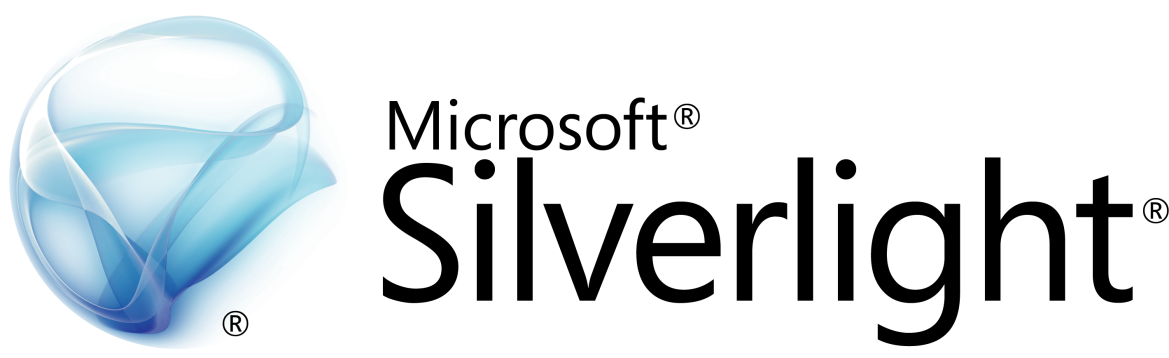 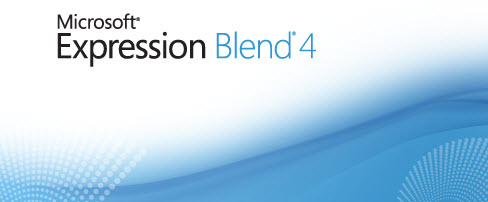